Expressive Portraiture
DP 1/2
Nielly Francoise French knife painter who uses thick paint and vibrant colors to convey strong emotion
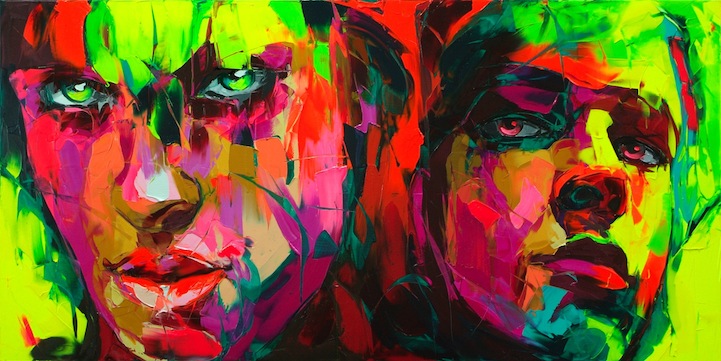 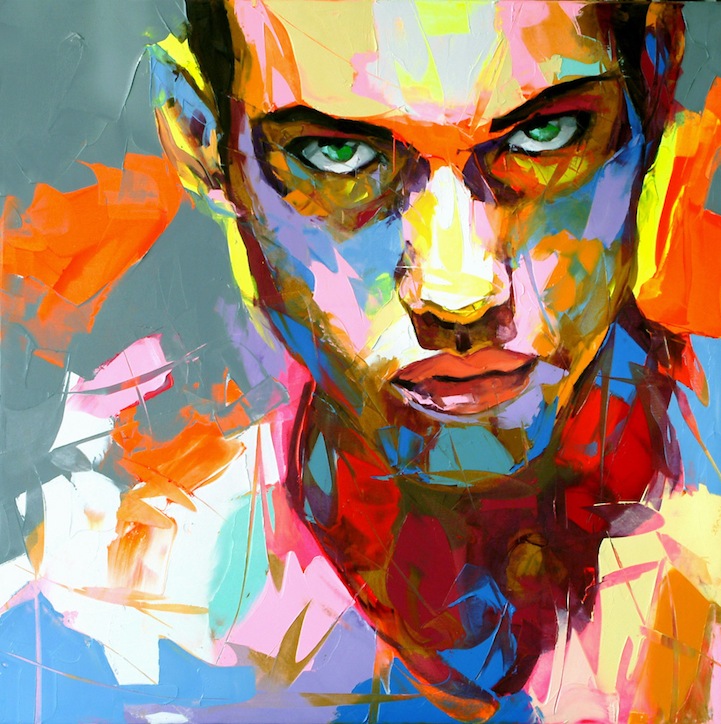 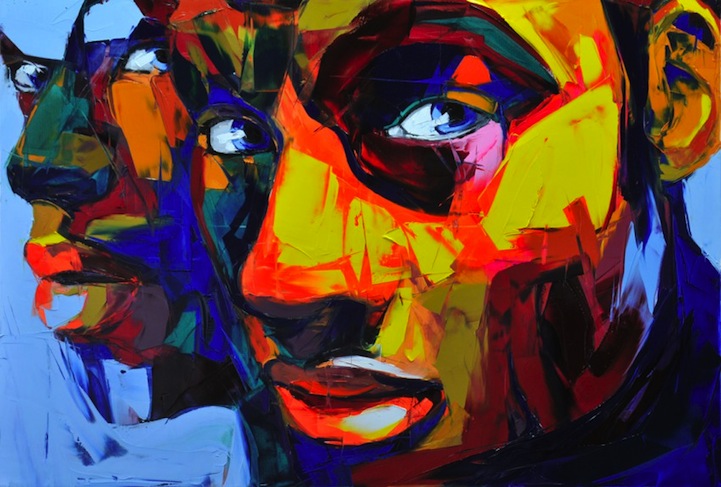 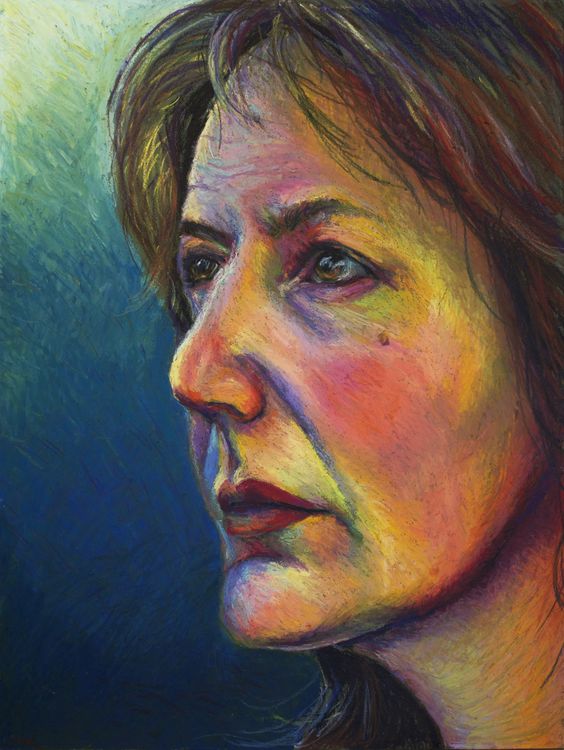 Oil Pastel Color Harmonies
Complementary
*These are color dominant harmonies.  You will use many different colors to achieve these effects
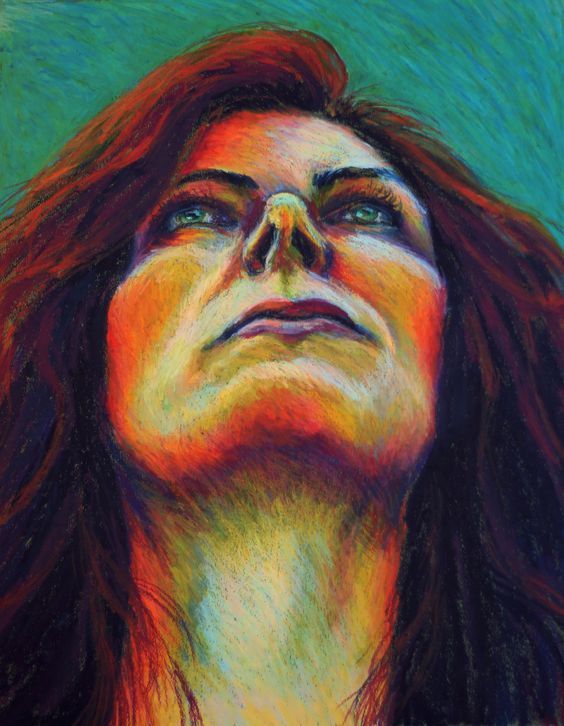 Triatic
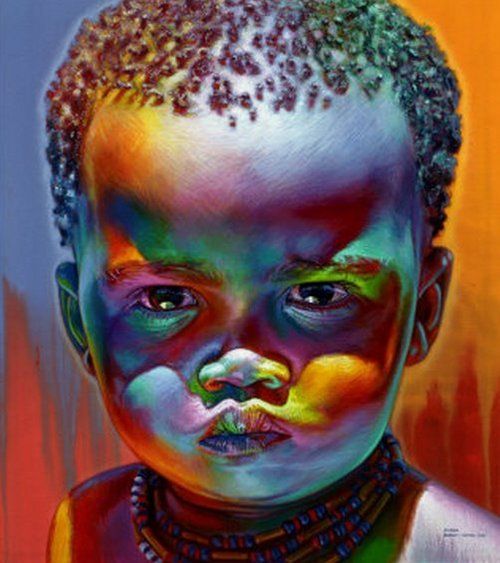 High Contrast
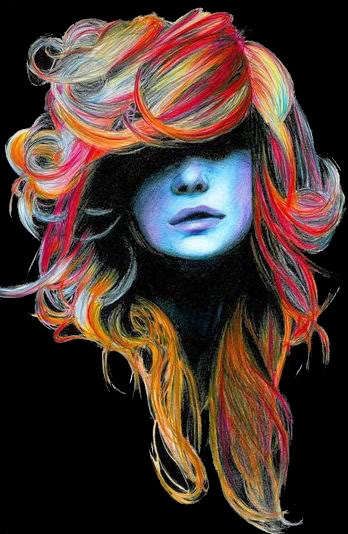 Analogous



Warm and Cool
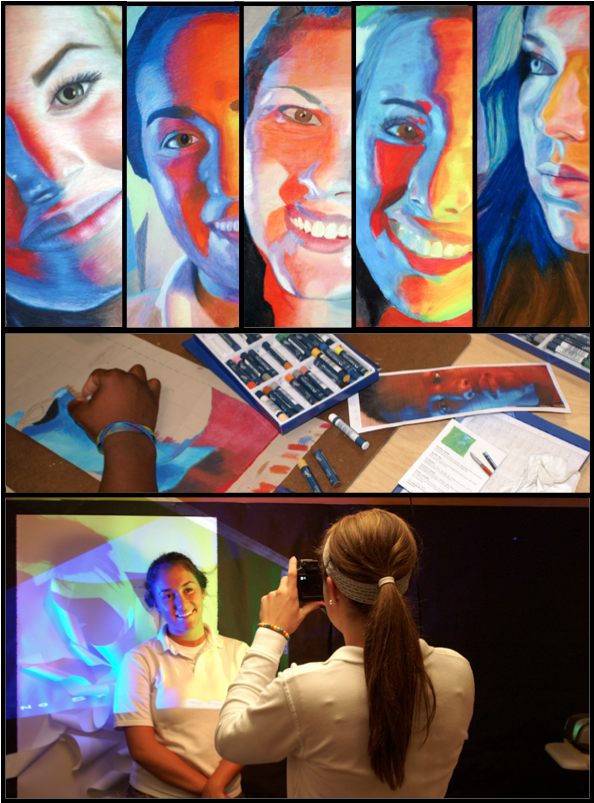 The Process

Strong expression

Filtered Lighting
 
Photo Reference

Grid Format
WWOil Pastel Application
KEY CONCEPTS
Graphite + Oil = Muddy Color (erase your grid and lighten your contour lines)

Block 1st color in slowly…pay close attention to mid-tone (consider using a flesh tone)

Value trumps color (play with color all you want but stay true to value structure on the black and white copy)

To TEXTURIZE or NOT TO TEXTURIZE, that is the question???

LOR!!!
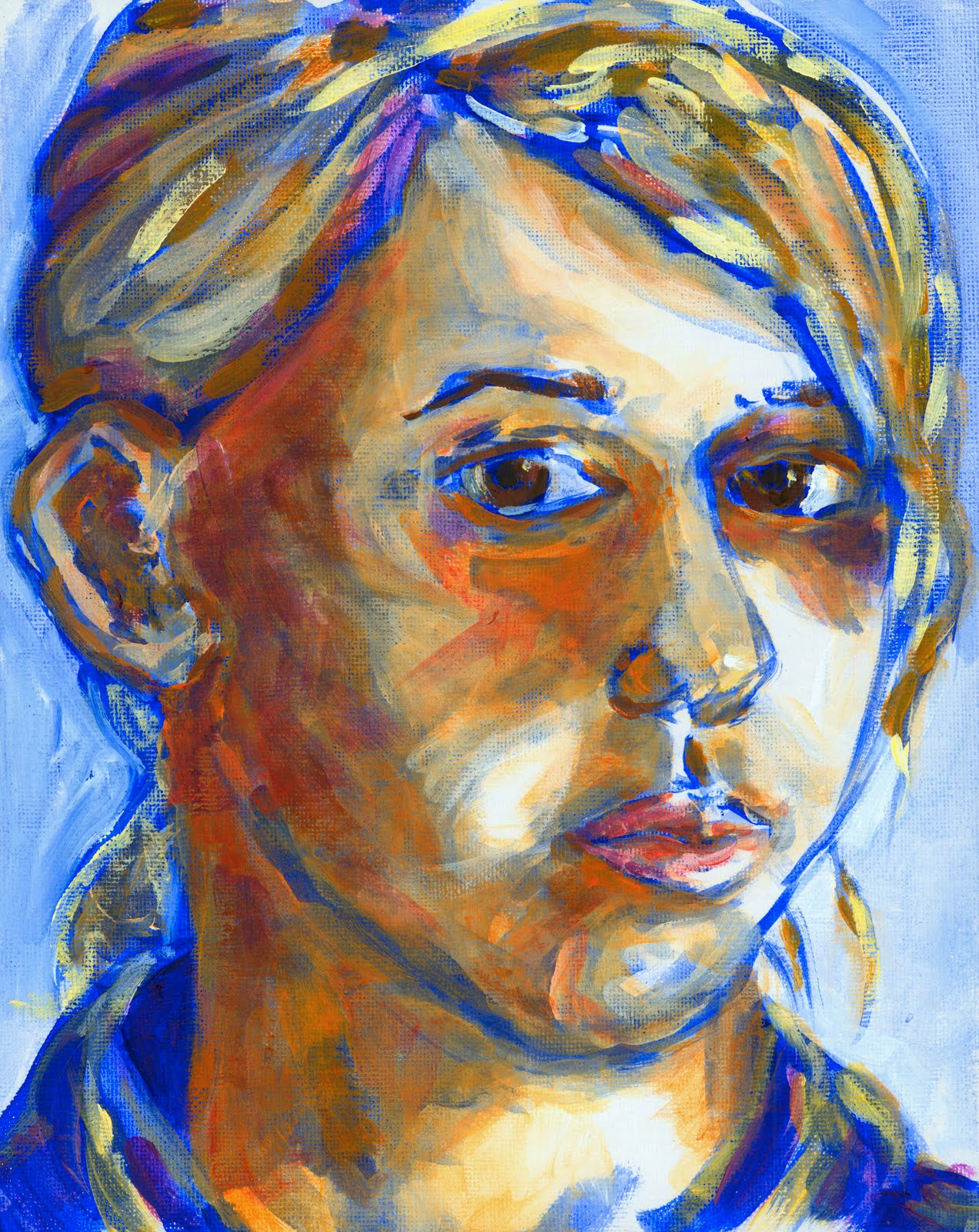 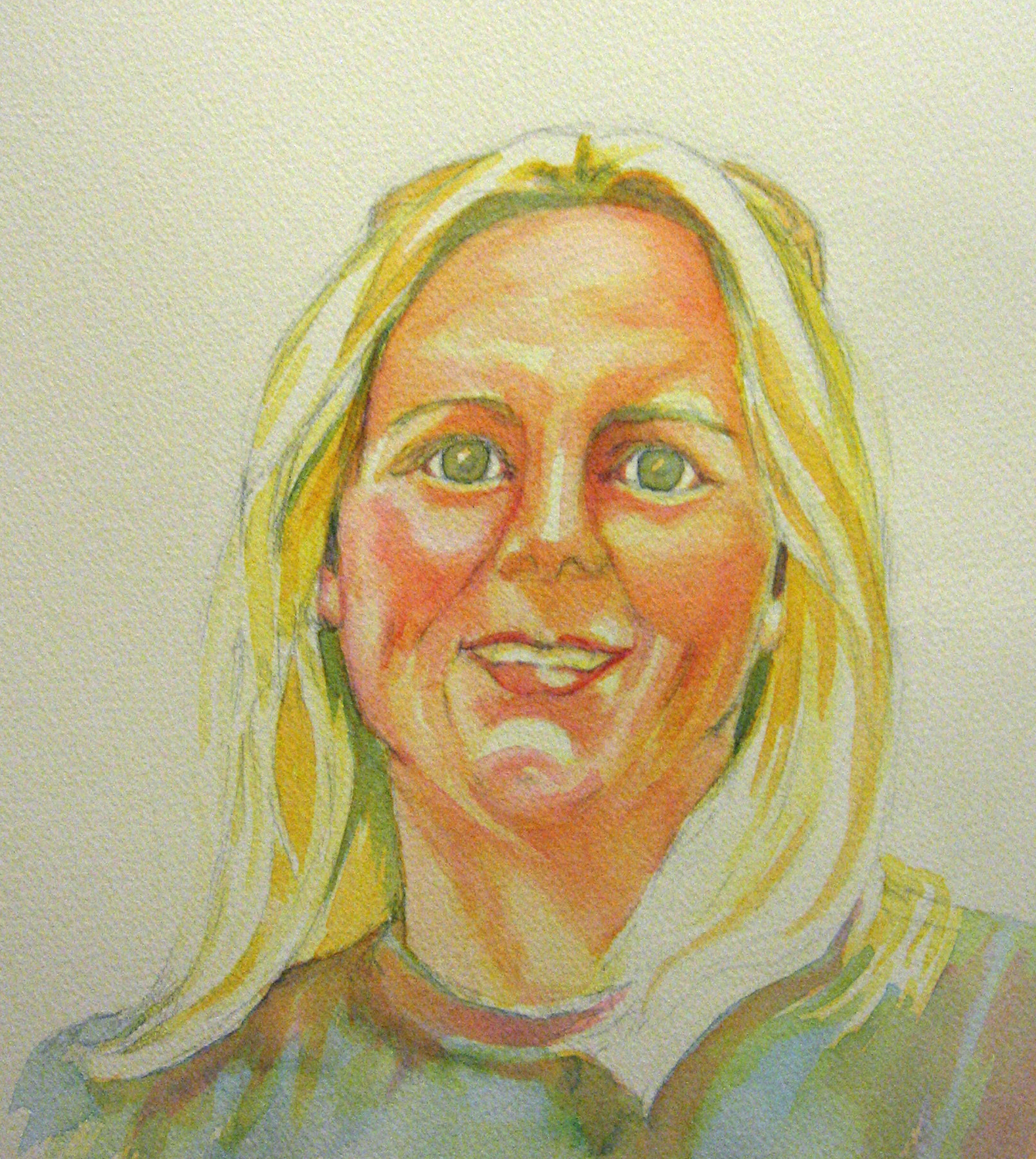 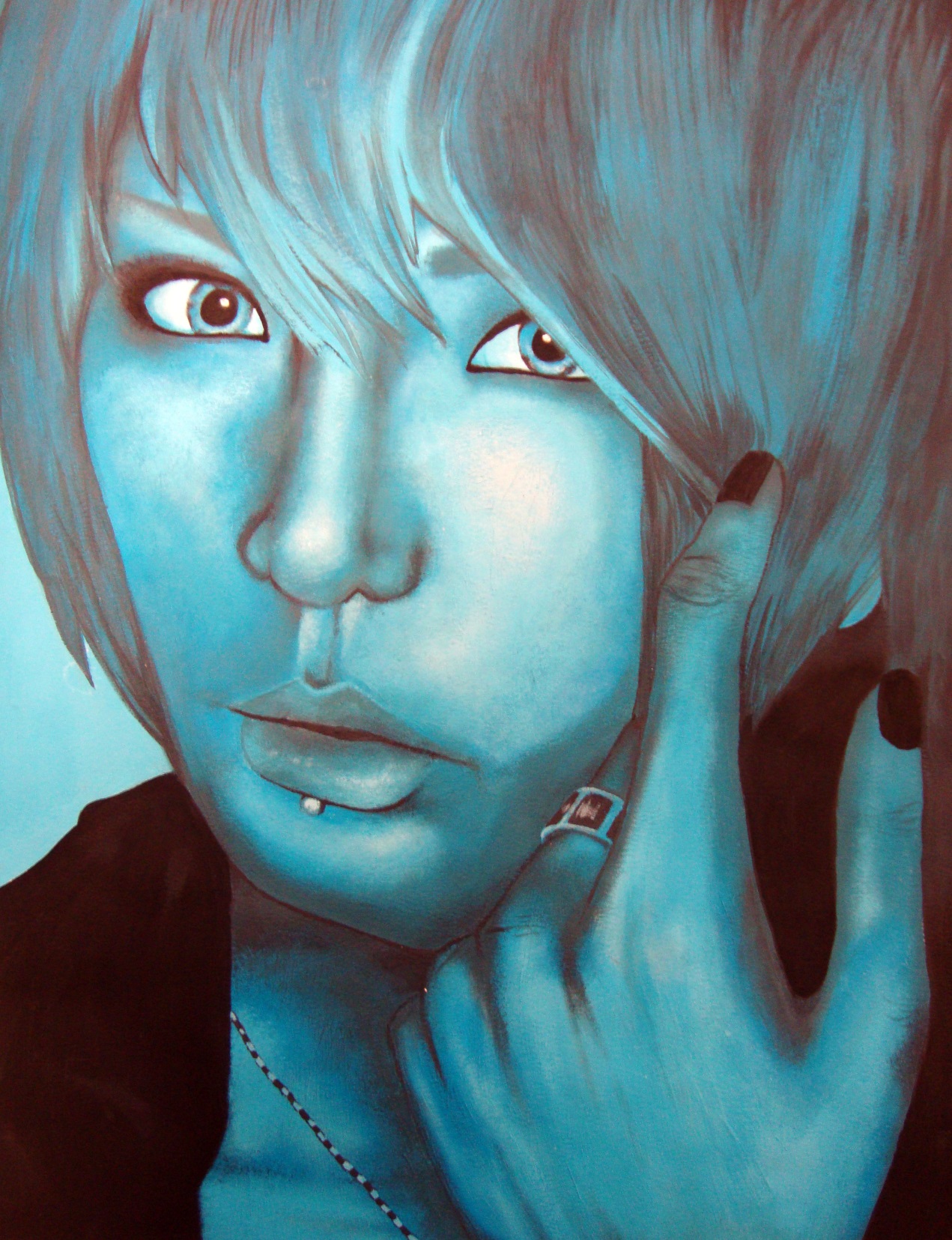 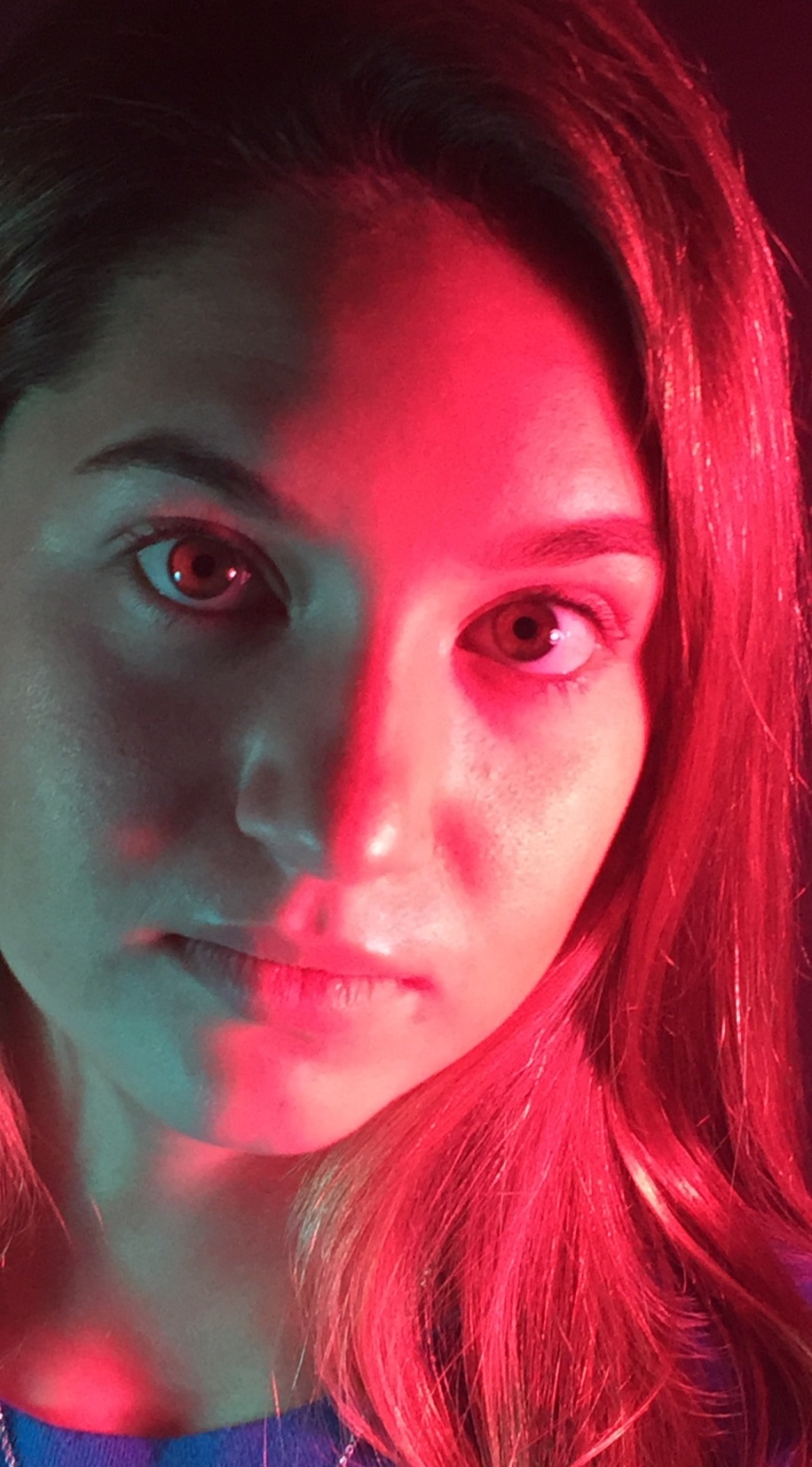 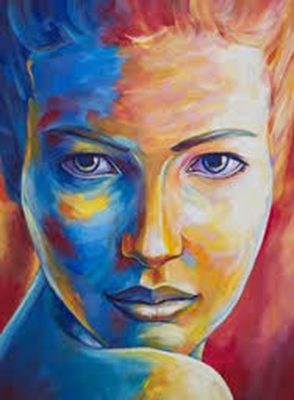 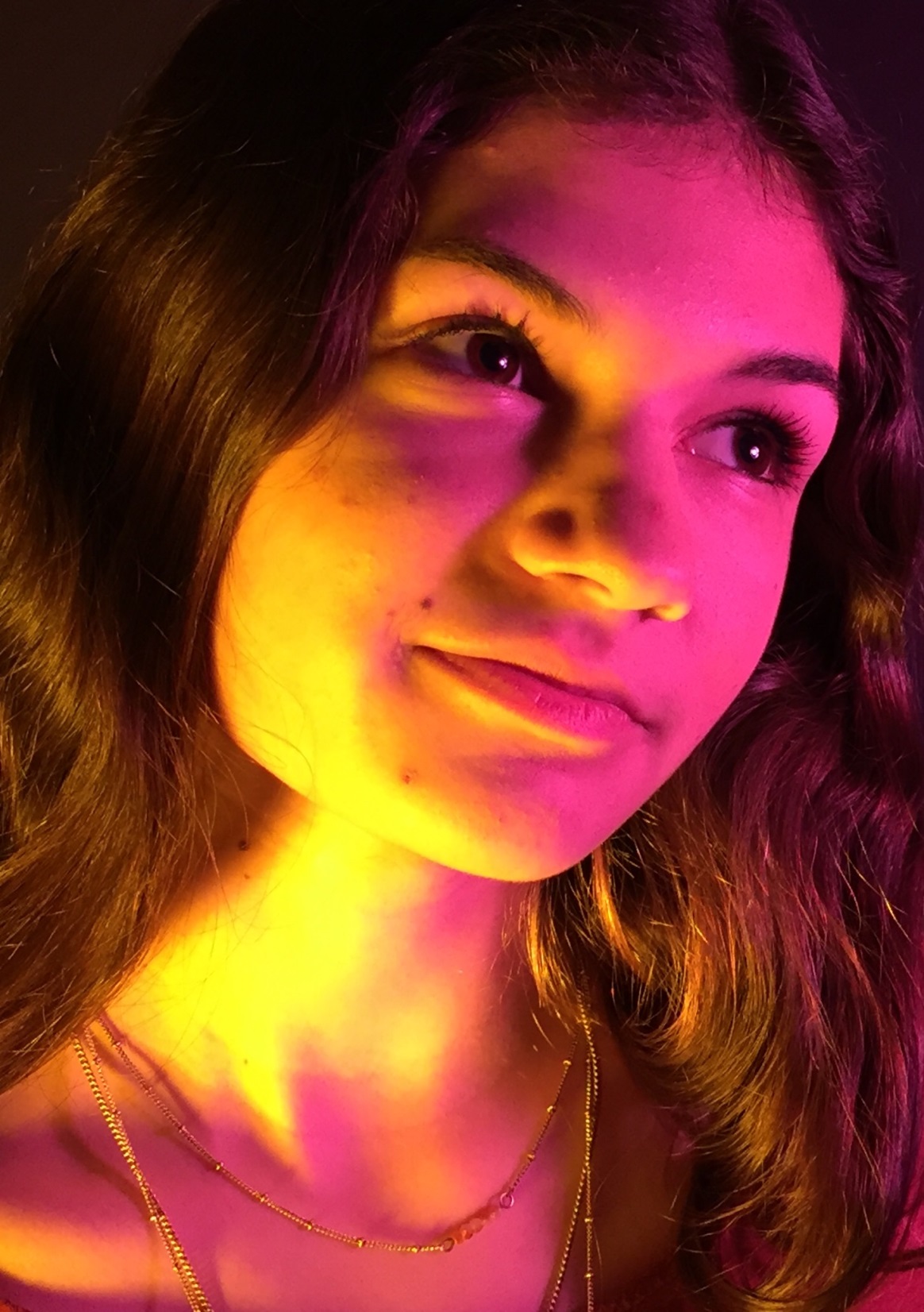 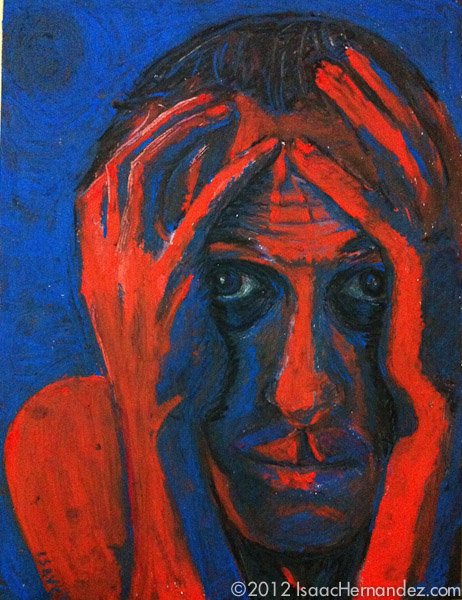 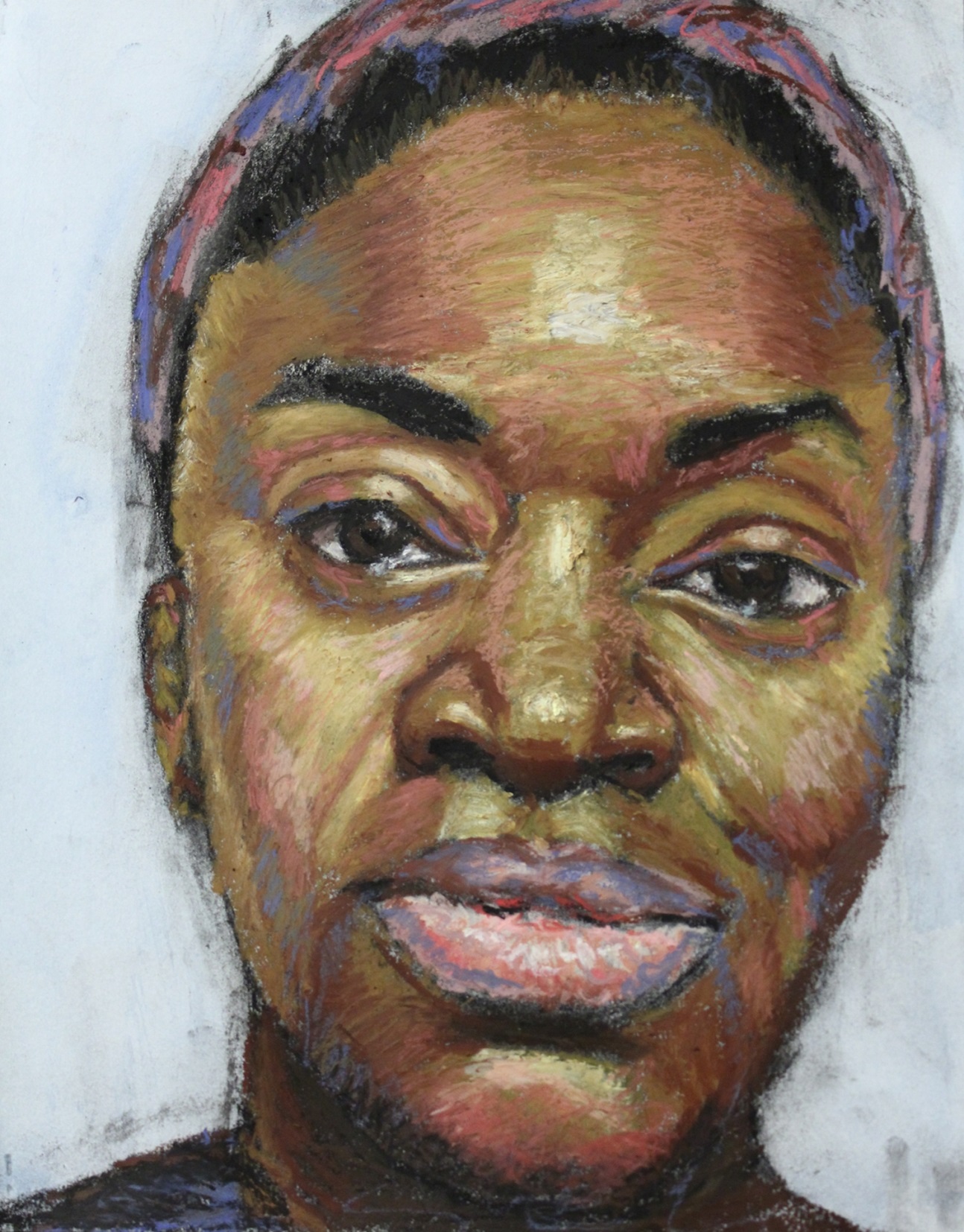 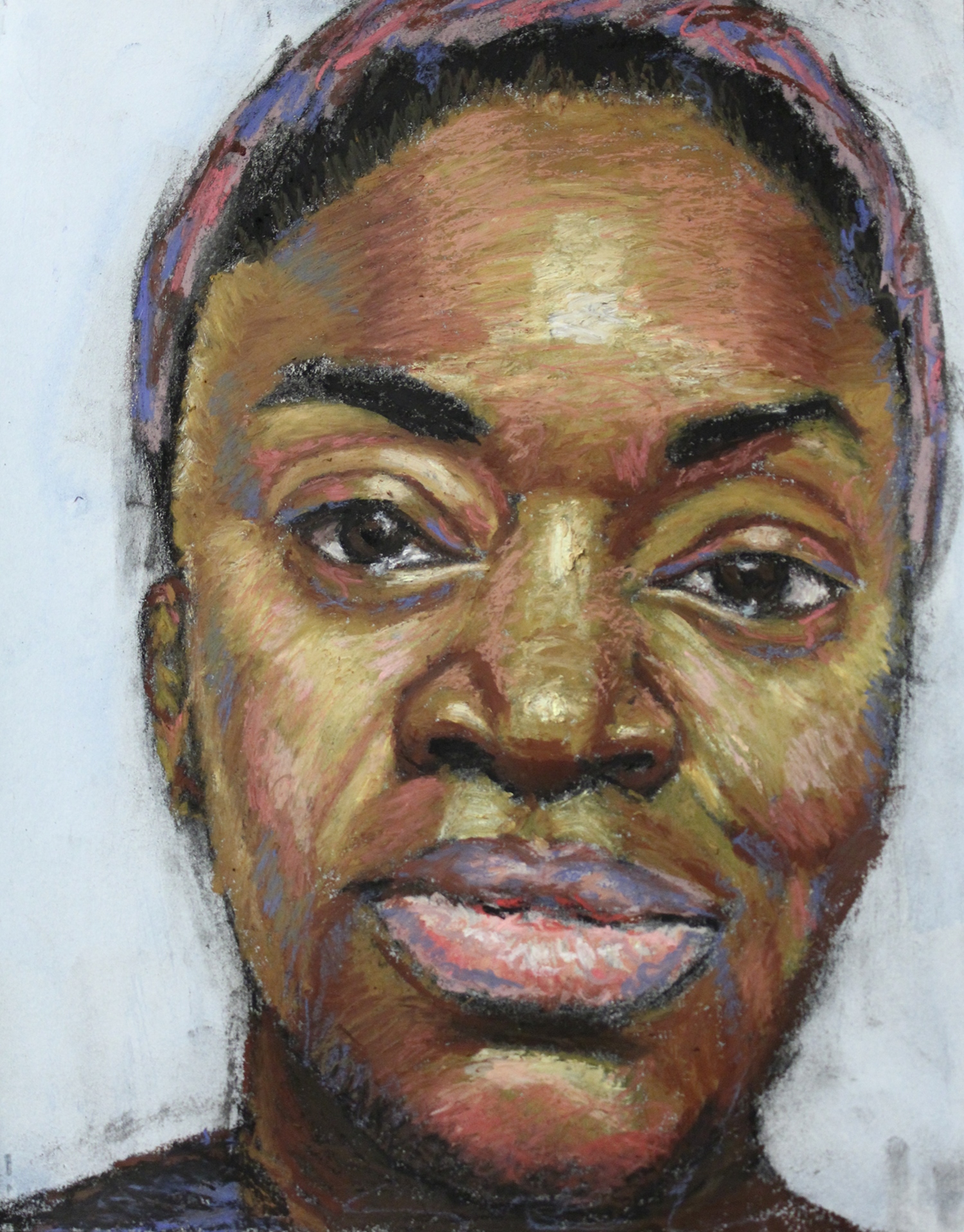 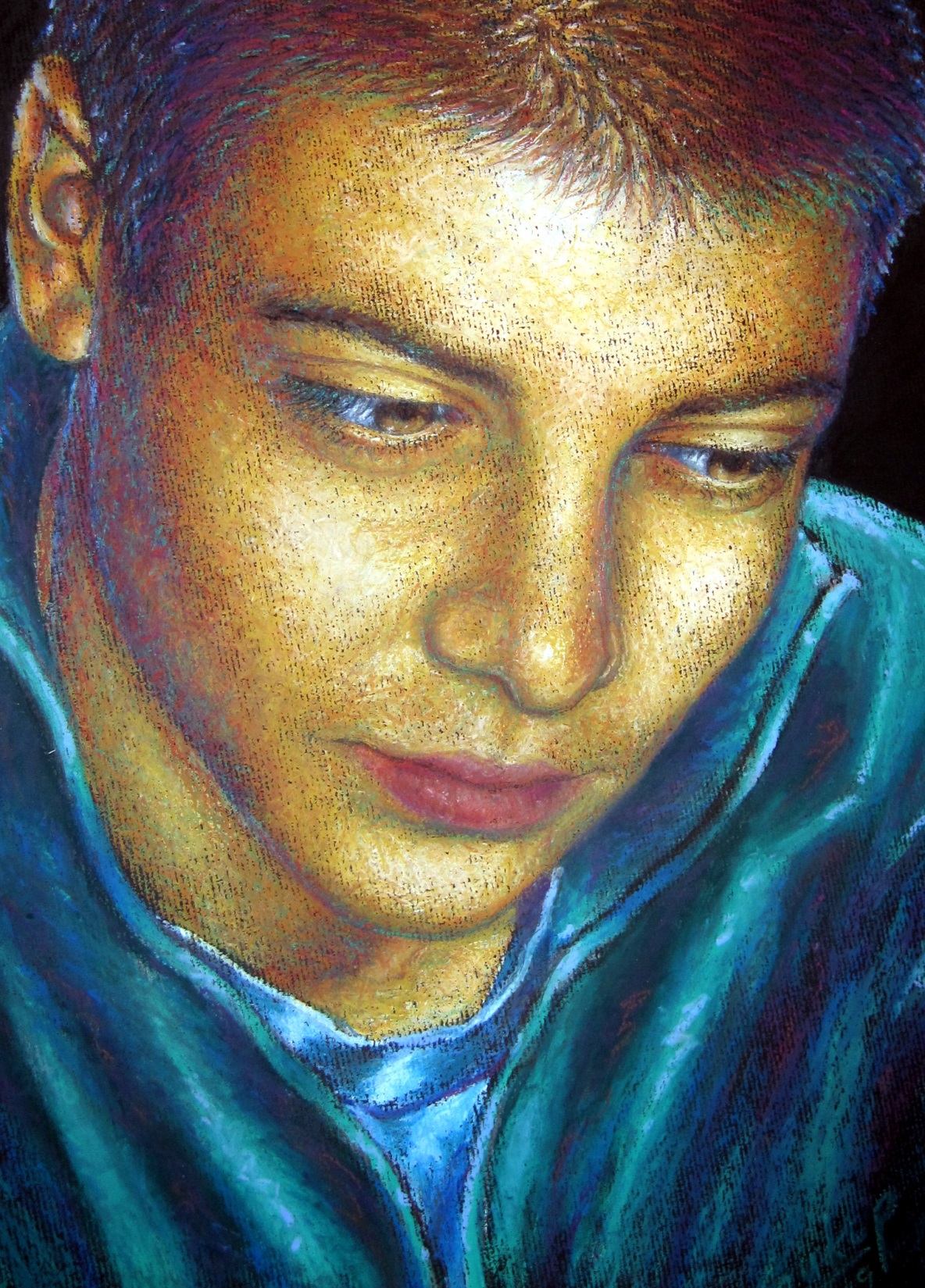